Directievergadering BaKO/BaLO 23/04/2018- Ilse Aerden, Tinne Van Camp, & Caroline Vancraeyveldt
Even onbevangen kijken
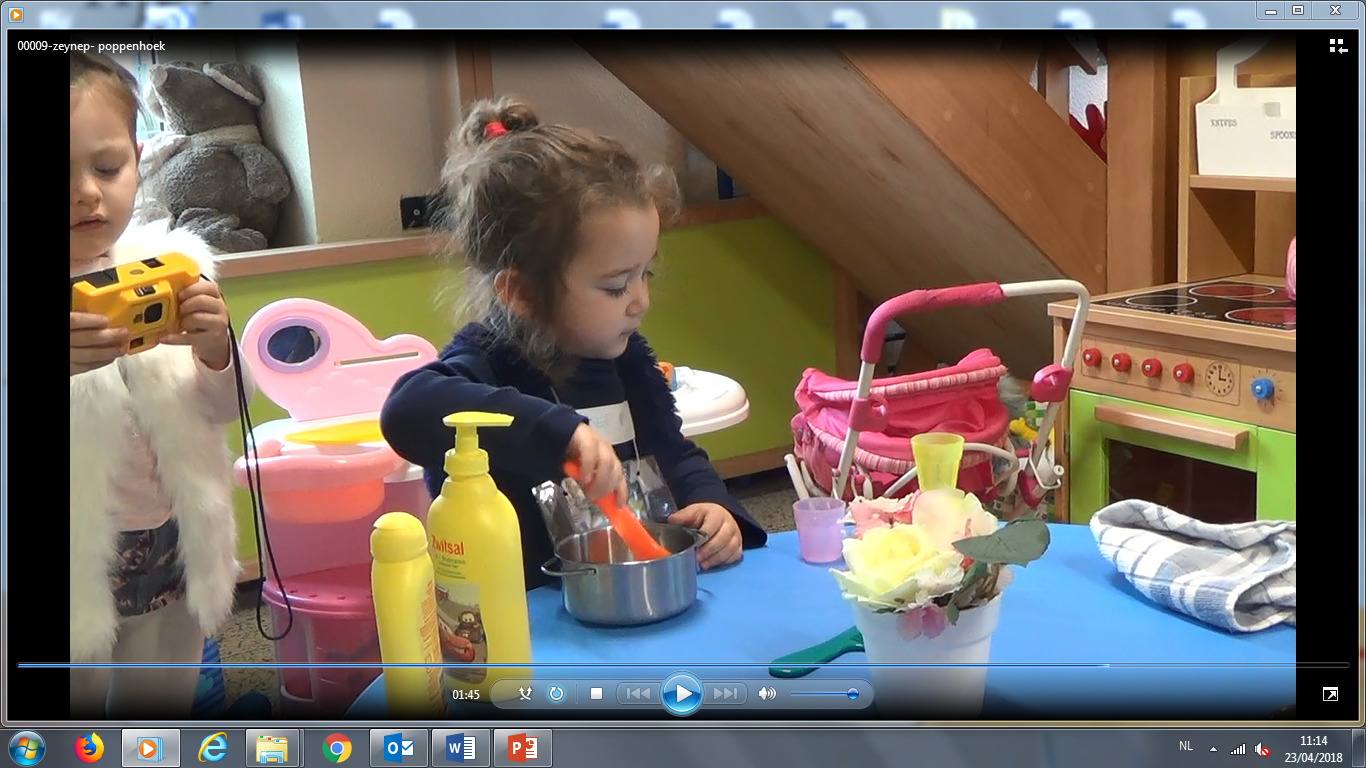 (Anders) leren kijken naar spel en zelfsturing.Vanuit kader CEGO
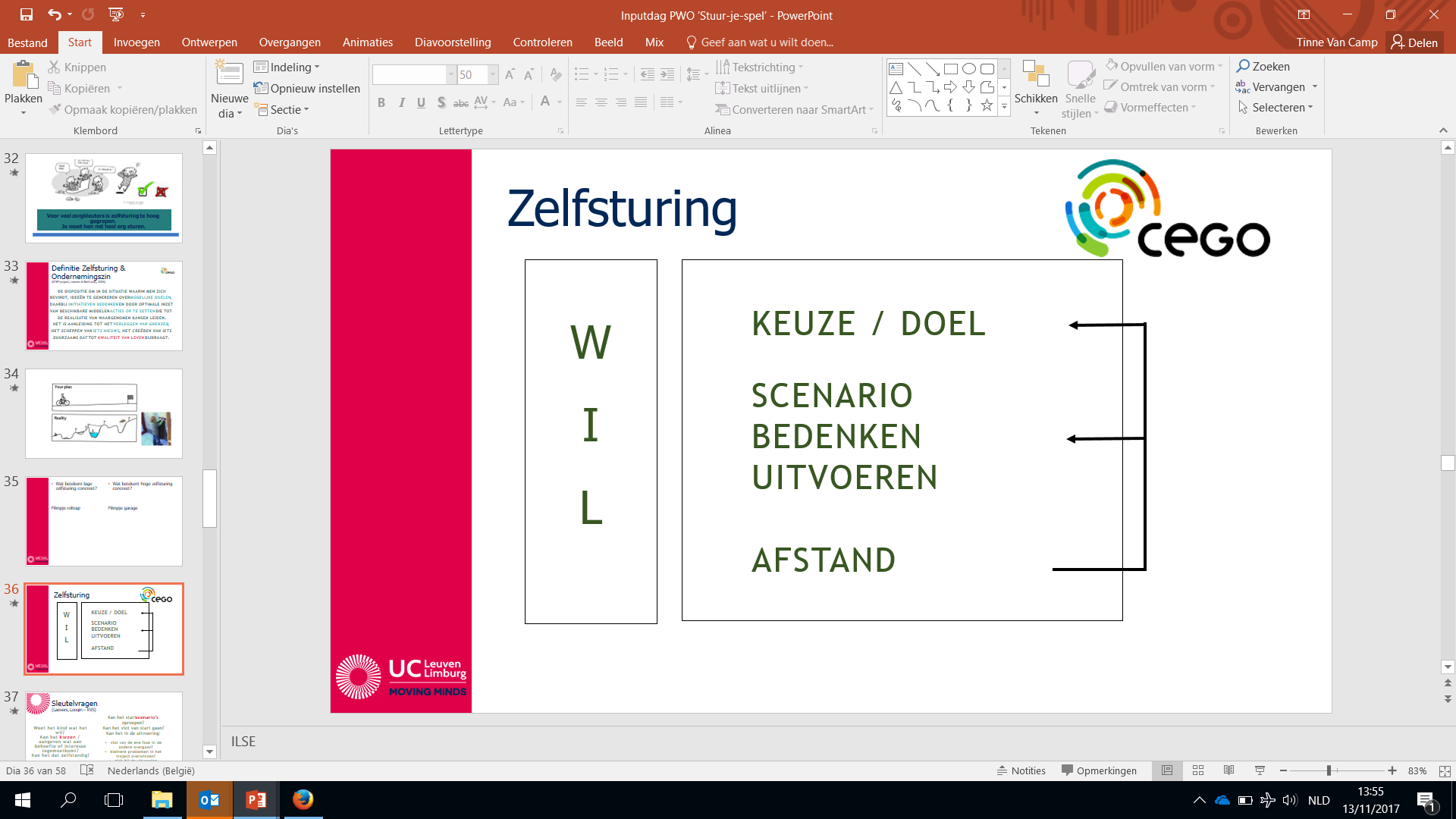 (Anders) leren kijken naar spel en zelfsturing.Propels : kader rollenspel (Leong & Bodrova)- manipulerend spel - eenvoudige rolgebonden handelingen- eenvoudig rollenspel- uitgebreid rollenspel- realistisch rollenspelRollenspel en leeftijd? Zelfsturing en leeftijd?
Hoe kan het rollenspel versterkt worden?
Kijkwijzer Stuur-je-spel
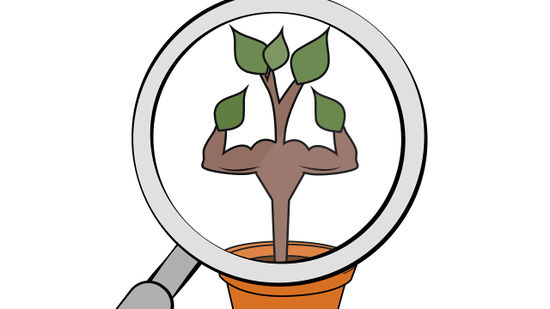 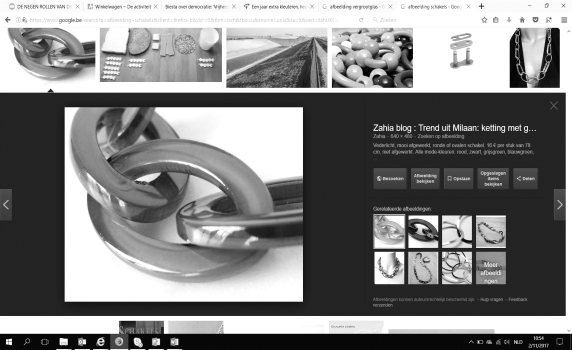 3 facetten in spelbegeleiding ifv zelfsturing
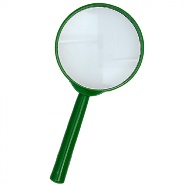 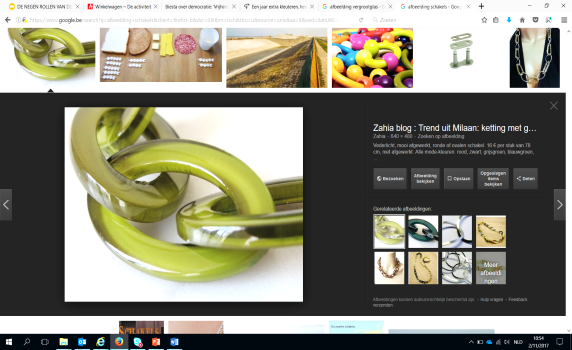 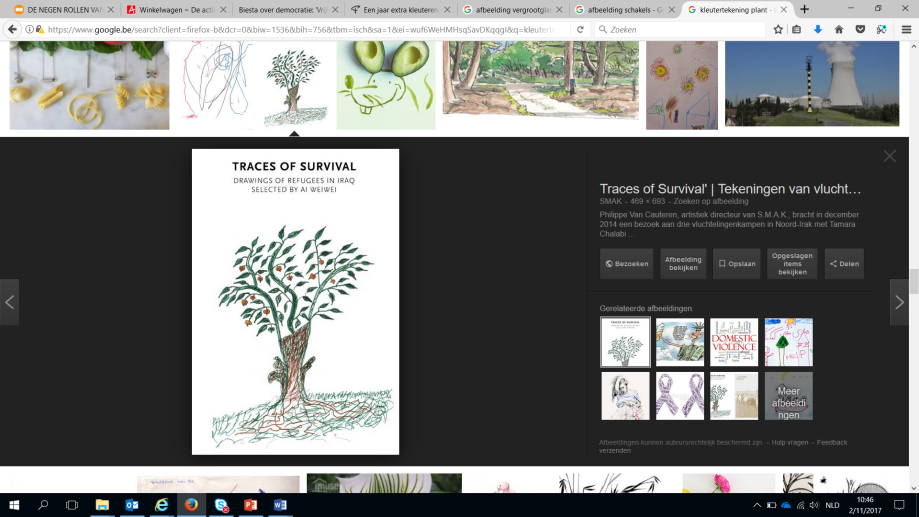 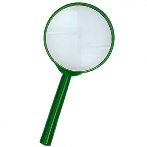 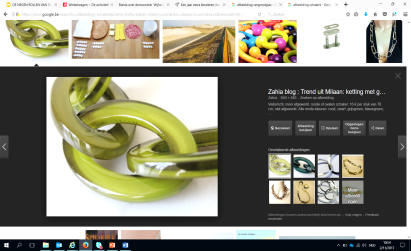 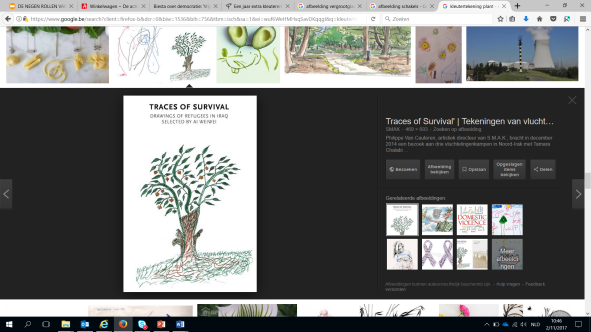 Meer weten?
Blogberichten kleutergewijs.be

https://kleutergewijs.wordpress.com/2018/04/22/rollenspel-het-summum-van-spel-in-onze-kleuterklassen/

https://kleutergewijs.wordpress.com/2017/03/21/kan-je-zelfsturing-sturen-over-de-kracht-van-rollenspel-en-de-rol-van-de-leerkracht-hierbij/

Zin in navorming? Dienstverlening?
Zin in navorming? Dienstverlening?
Houd de UCLL navormingskalender in de gaten! (events.ucll.be)

Of contacteer ons via mail voor een navorming(-op-maat): 
Ilse.aerden@ucll.be
Tinne.Vancamp@ucll.be
Caroline.Vancraeyveldt@ucll.be